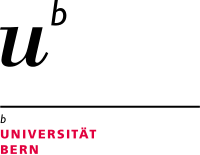 Sediment deposition on terraced crop lands in Minchet catchment, Ethiopian Highlands
Alemtsehay Teklay Subhatu1* Kaspar Hurni1, 2, Tibebu Kassawmar1,3, Brigitte Portner1, Gete Zeleke3,, Tatenda Lemann and Hans Hurni 1






1Centre for Development and Environment, Institute of Geography, University of Bern, Hallerstrasse 12, 3012 Bern, Switzerland.
2 East-West Center, Honolulu, USA
3Water and Land Resource Centre, Addis Ababa, Ethiopia
alemtsehay.teklay.subhatu@cde.unibe.ch
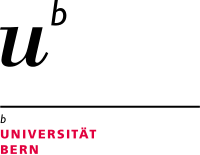 Introduction
Land degradation in Ethiopia 
Human and livestock pressure 57 to 152 persons/km2 in 1985 and 2015 (Teketay 2001) 
Cultivated land from 39% in 1957 to 77 % in 1995
Since 1980s massive implementation of Soil and Water Conservation (SWC) Previous studies on- stone bund (Gebremichael et al. (2005)
Land suitability and crop cover 50% from less suitable to suitable.. Alemu et al. (2013)
Improvement in soil quality (Adgo et al. and Amare et al 2013).
Reductions in soil erosion (Herweg and Ludi, 1999),
Large amounts of sediment yields observed (Setegn et al., 2010)
Cont..
Present study
Measure on-site sediment deposition due to soil erosion by water; 
Effect of slope length and gradient on the on-site sediment deposition; 
Sediment deposition in relation to precipitation
Effectiveness of SWC technologies on net soil loss of crop lands.
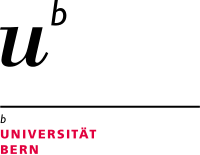 Materials and Methods
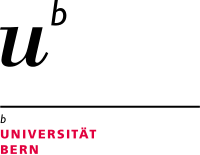 Selection of sediment deposition measurement sites
Horse bean
Maize 
To see the effect of slope gradient and slope length on sediment deposition 
6 plots with two slope lengths - and three gradient categories; 8 -13  m and 14 m - 25 m and 4 % - 8 %, 8 % -13 %, and 13 % - 17 %
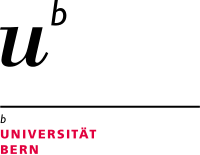 Data collection
Soil erosion and net soil loss
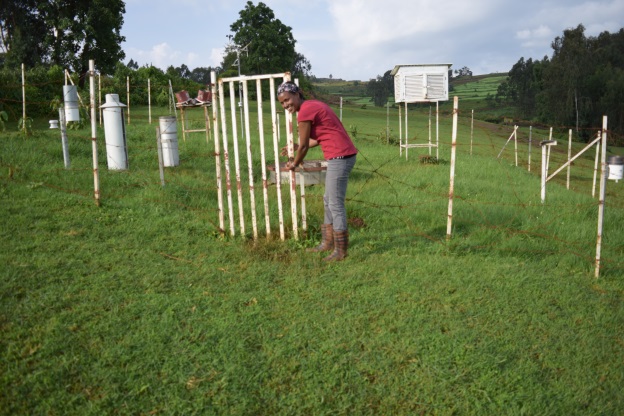 Drainage Ditch
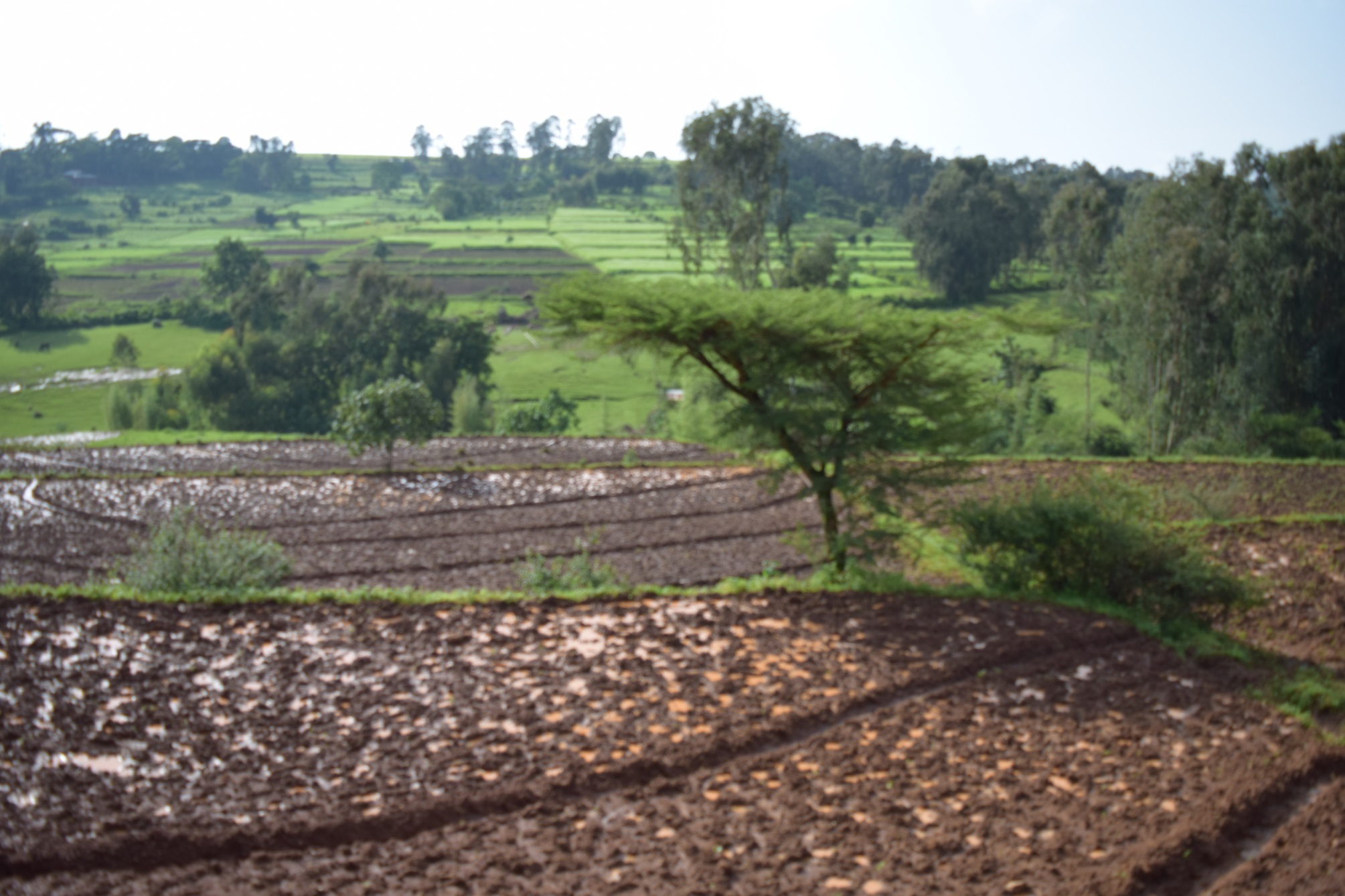 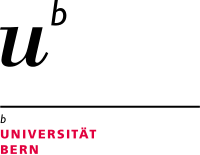 ResultsSediment deposition in the different slope gradient and slope length
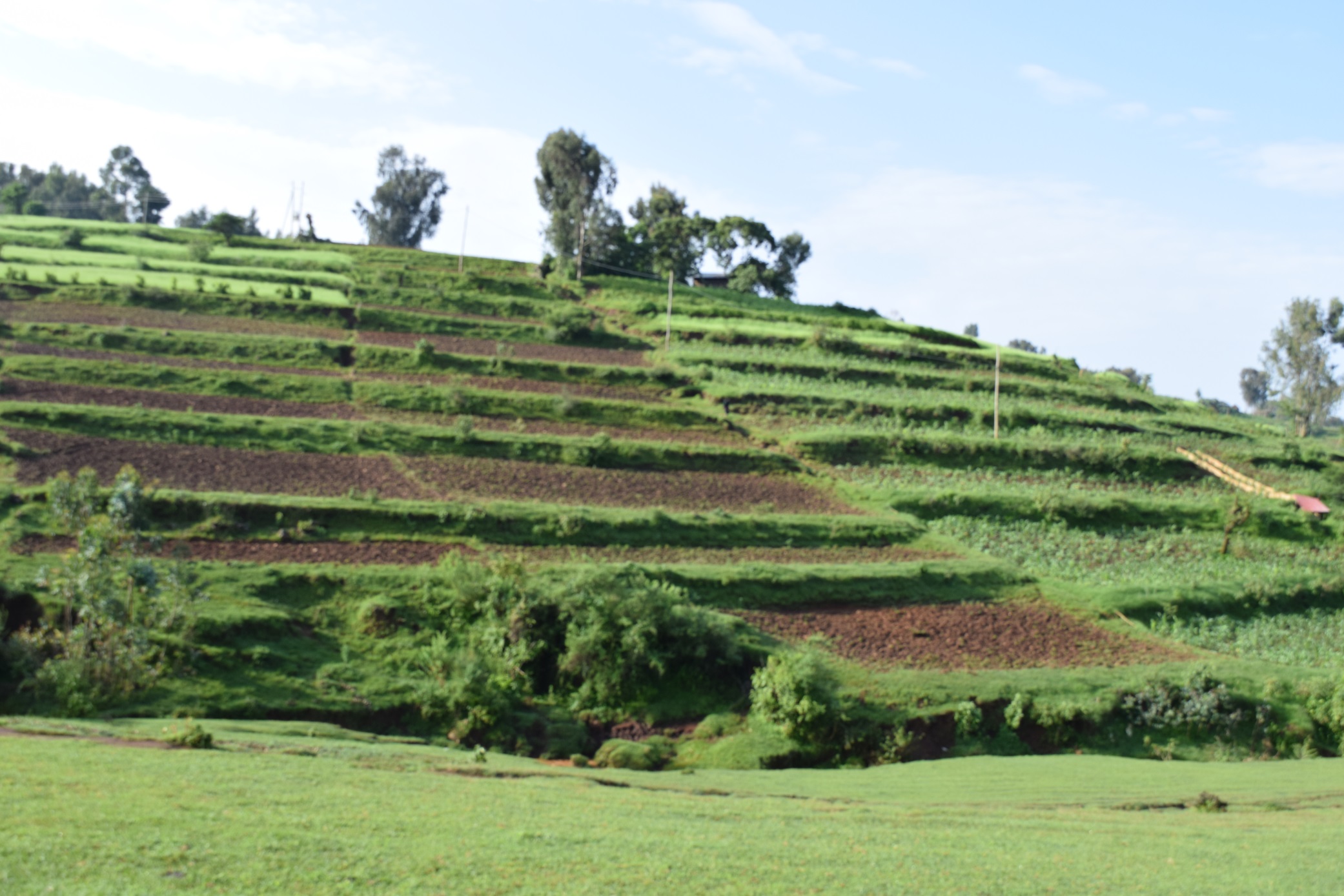 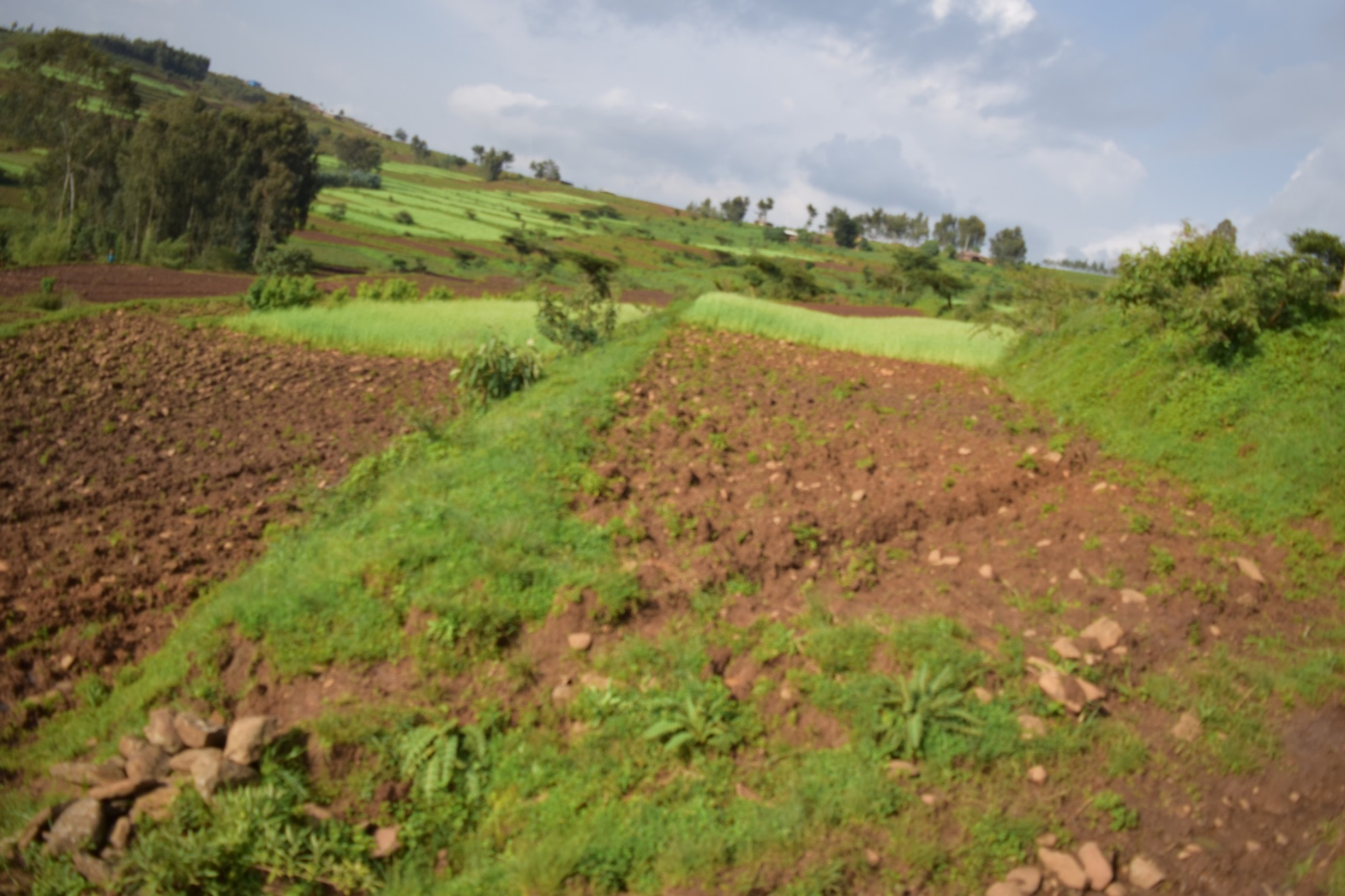 Sediment deposition and precipitation
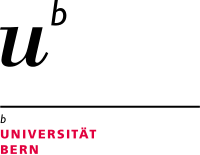 Sediment deposition and precipitation
Conclusion
On-site sediment deposition decreases with slope length and increases with slope gradient, which implies more of the lost soil can be trapped in the crop lands by reducing the slope length. 
54 t0 74 % total of soil erosion by water deposited on the terraced plot.
SWC in the study area develop a terraced landscape. 
This reduces slope length as well as slope gradients, both of which could reduce soil erosion
The net soil loss in the shorter slope length and gentile slope shows limitation of USLE
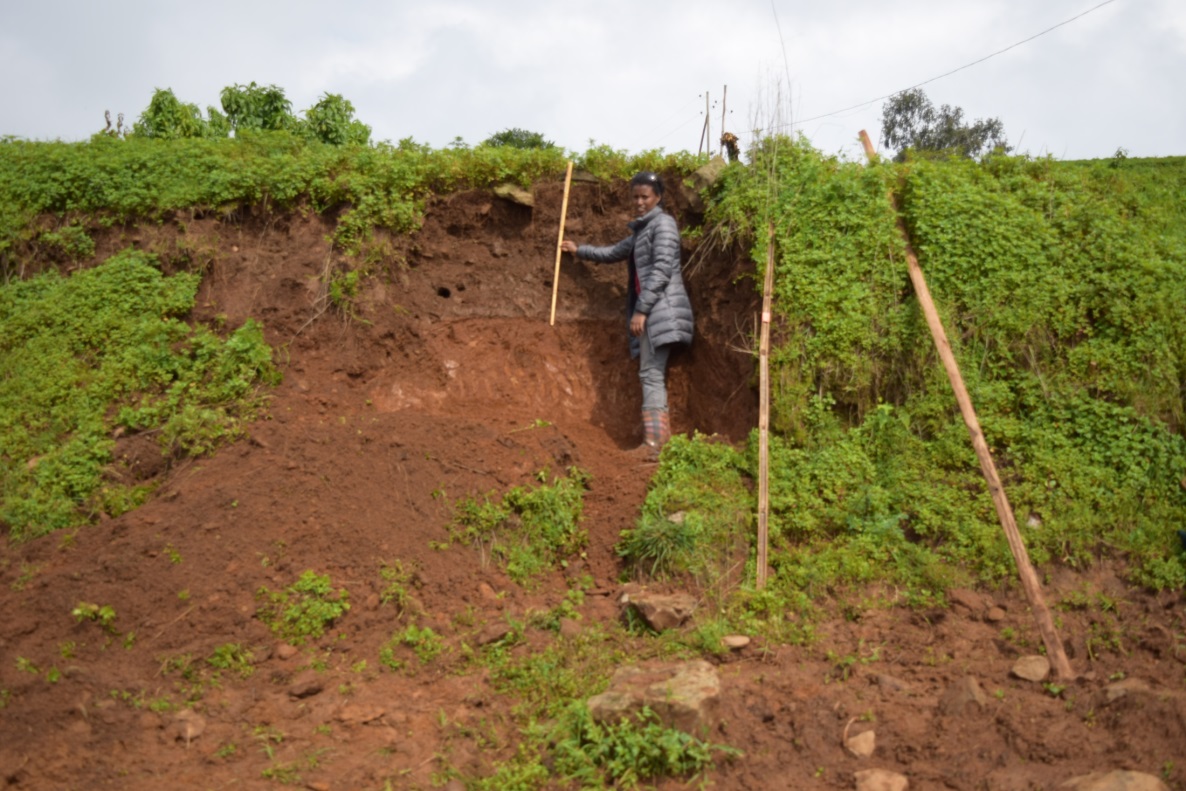 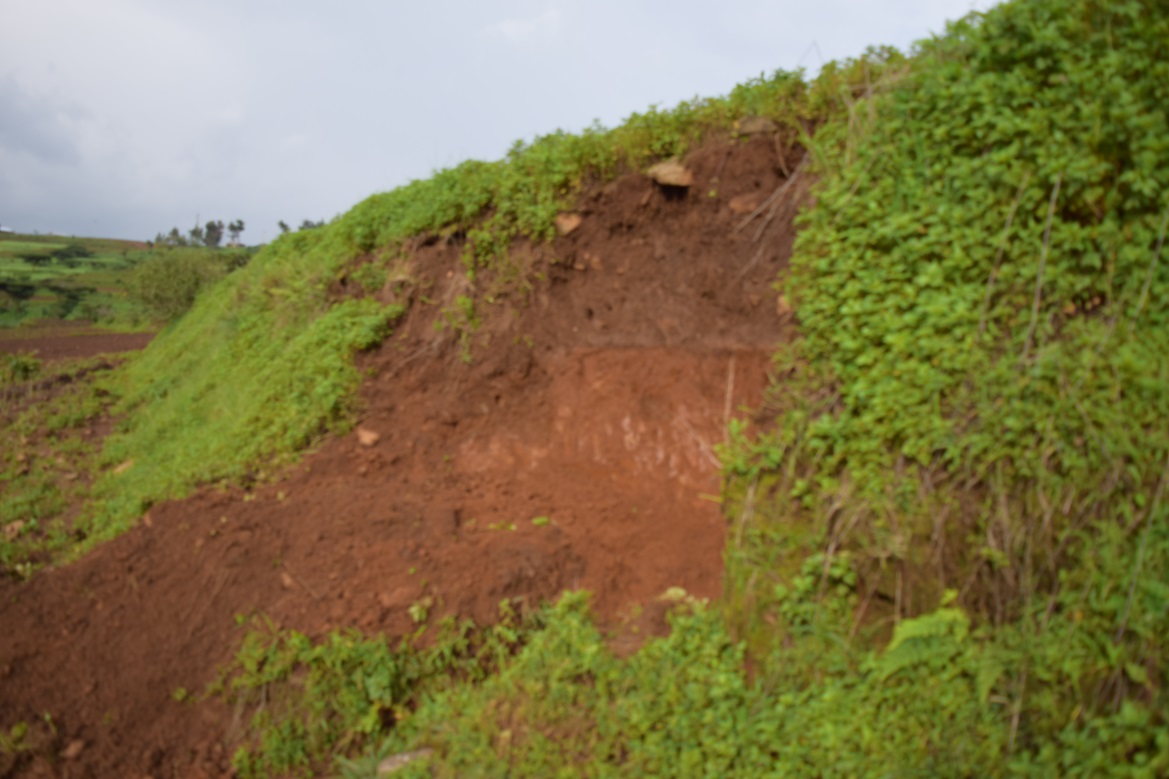 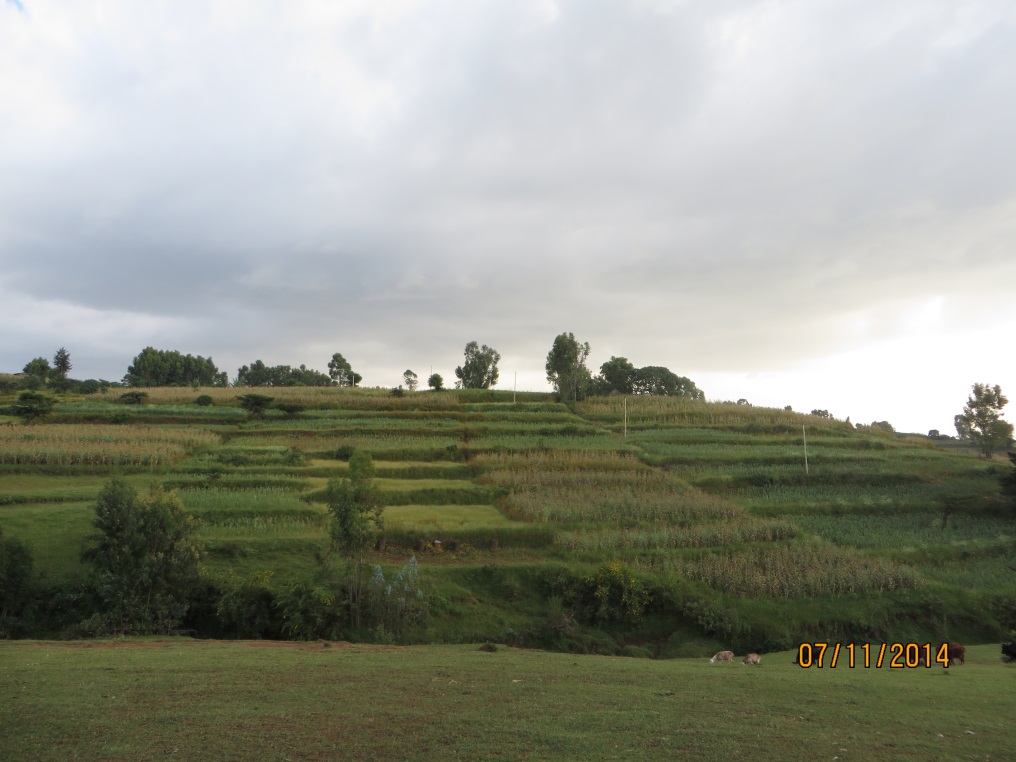 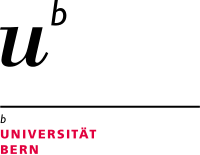 Acknowledgment
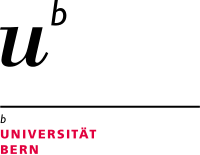 Thank you
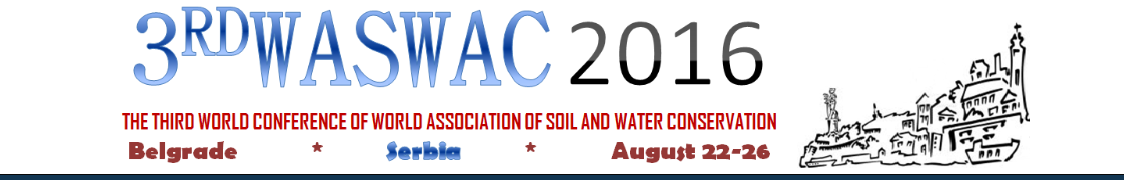